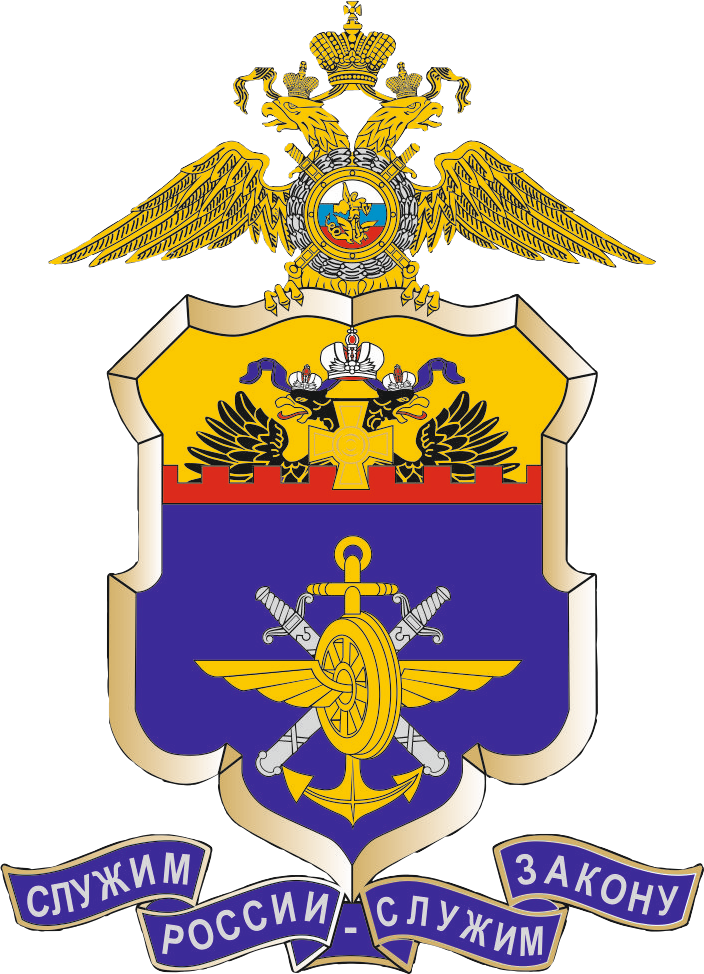 Управление на транспорте МВД России по Южному федеральному округу
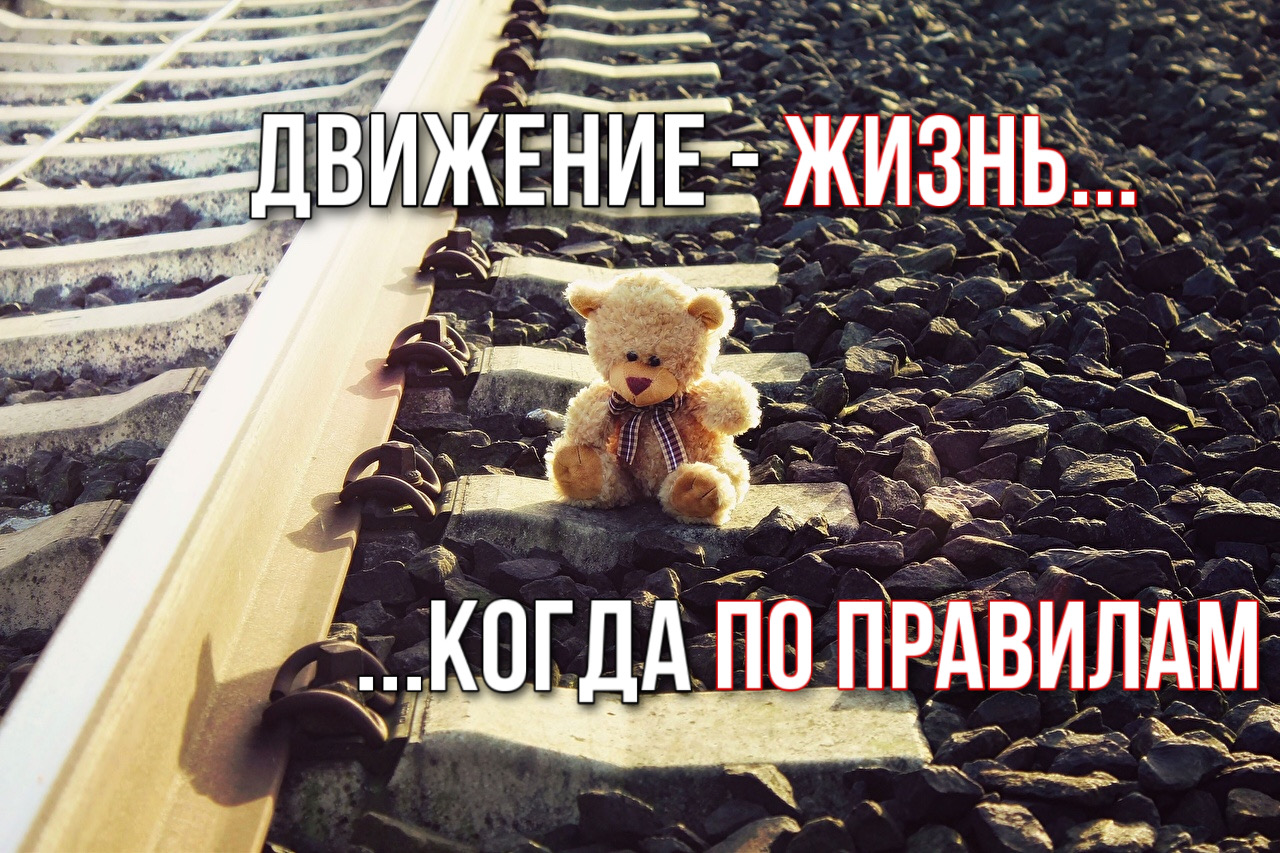 г. Краснодар
ПРАВИЛА БЕЗОПАСНОГО ПОВЕДЕНИЯ НА ЖЕЛЕЗНОЙ ДОРОГЕ
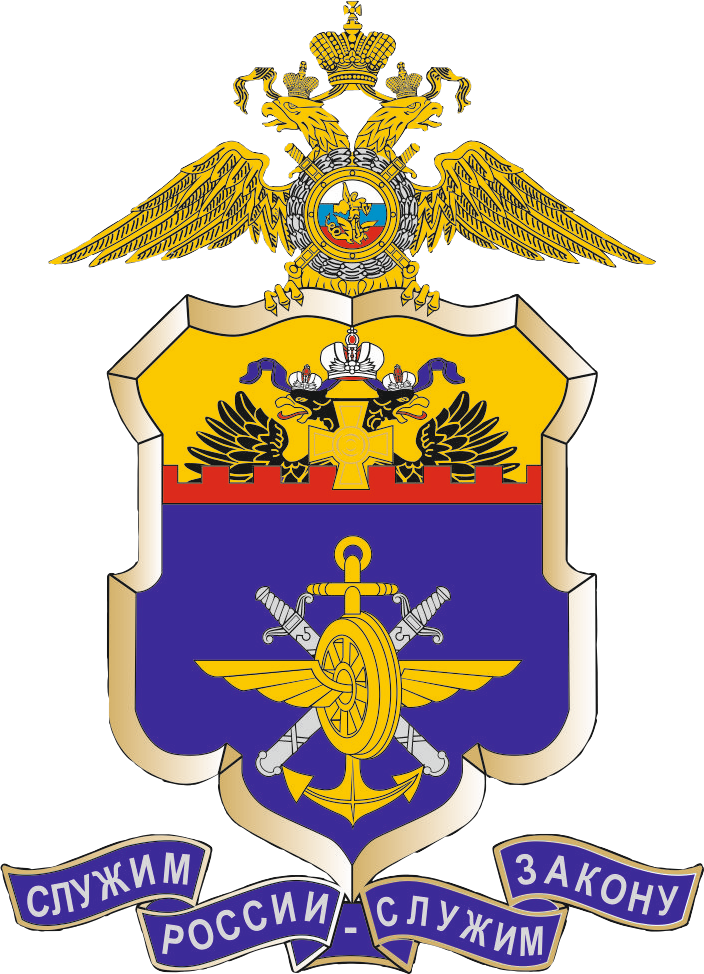 Наушники и гаджеты  - коварные вещи, которые мешают тебе сосредоточиться.
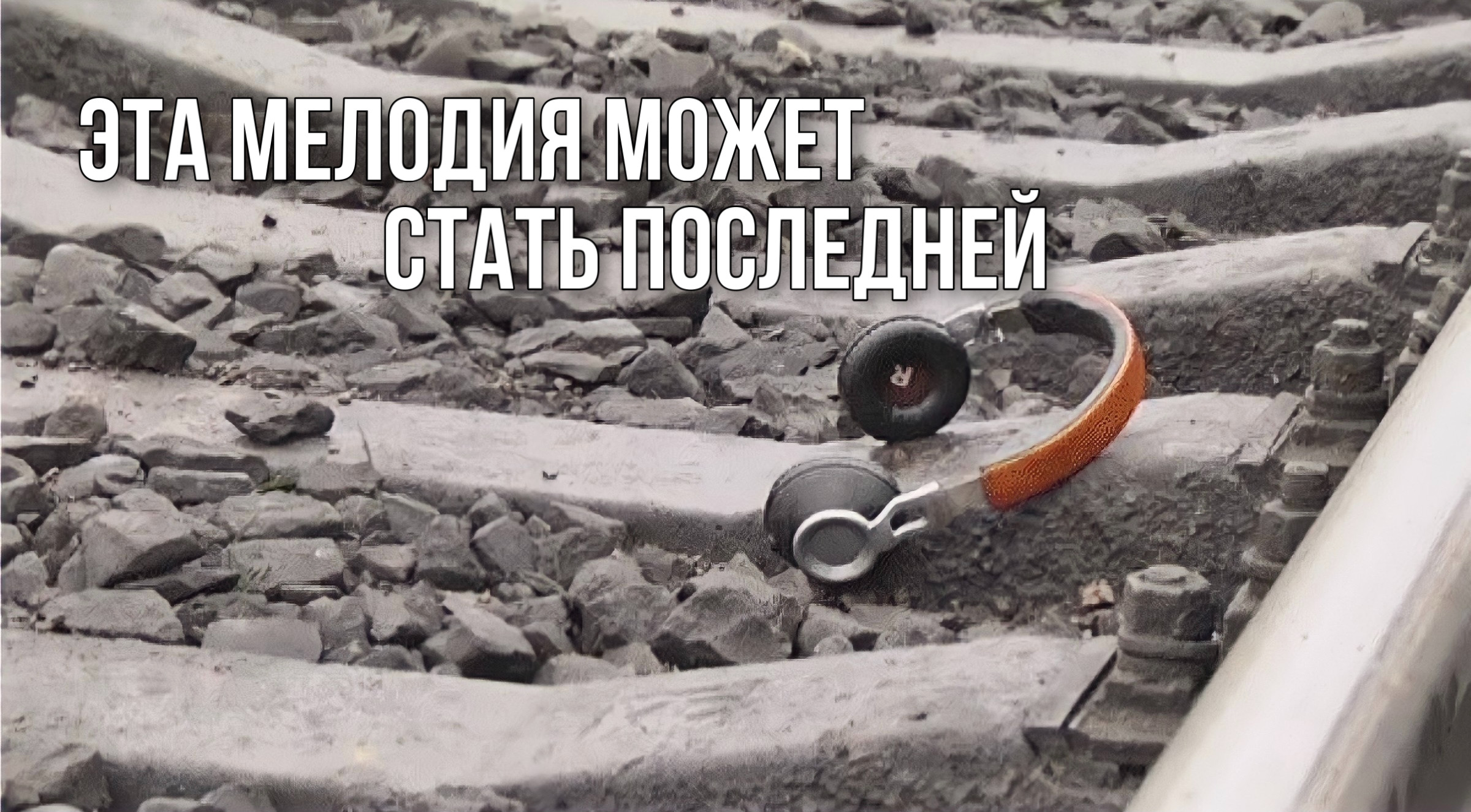 Сними наушники и капюшон.
Переходи железнодорожные пути в установленном месте. Не перебегай перед движущимся поездом  Тормозной путь поезда до 1000 метров.
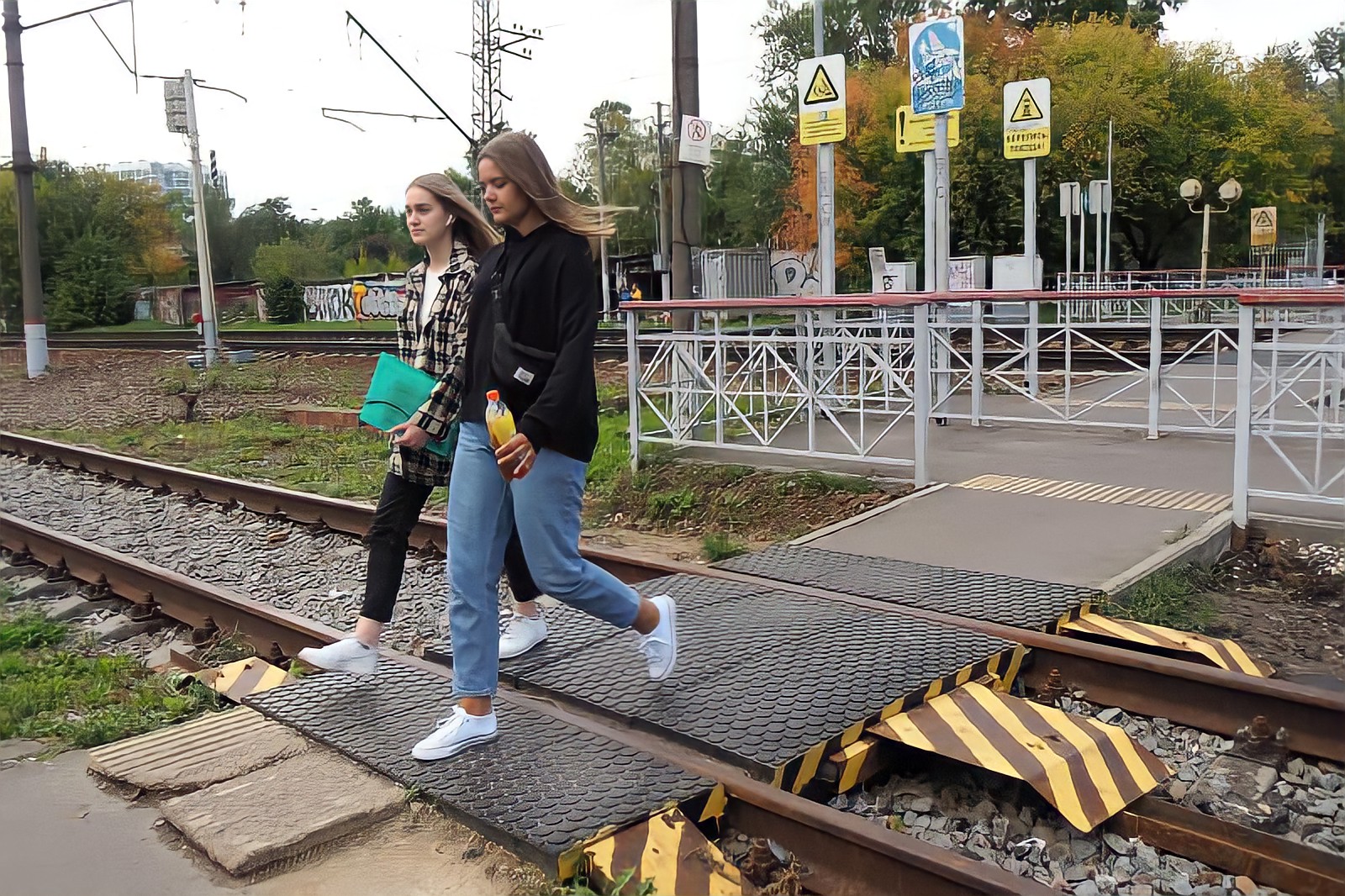 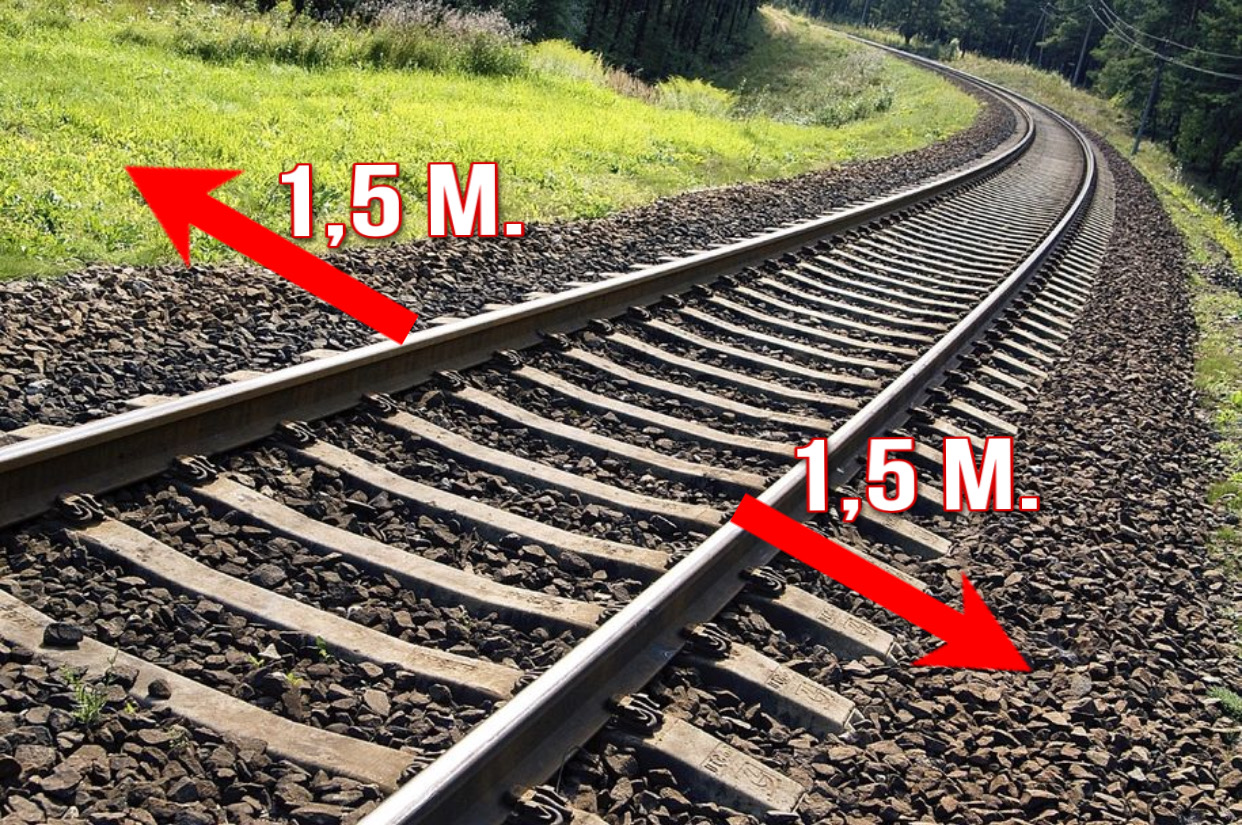 Не приближайся к железной дороге на расстояние ближе 1,5 метров. Создаваемый поездом воздушный поток затягивает под колеса.
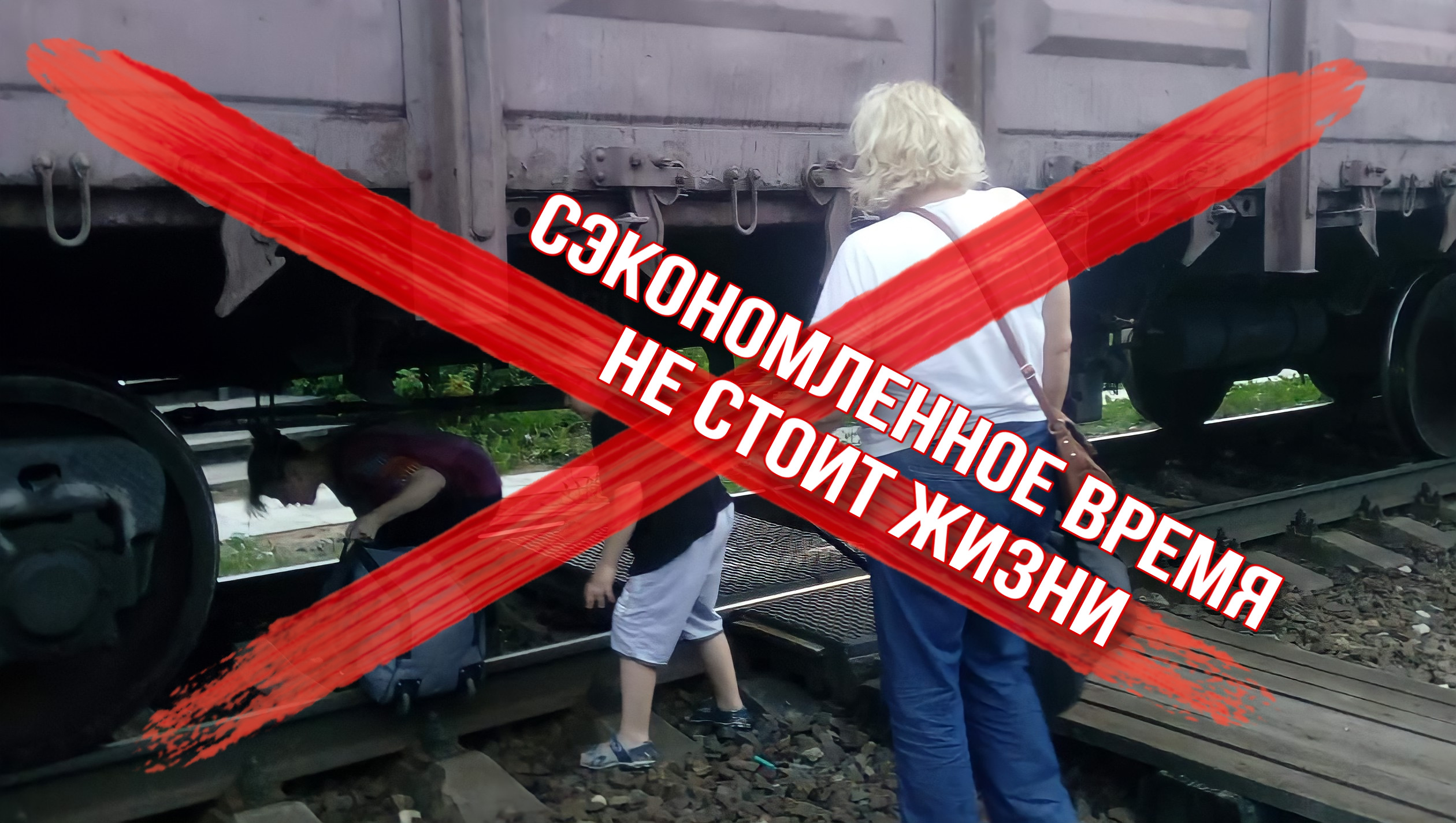